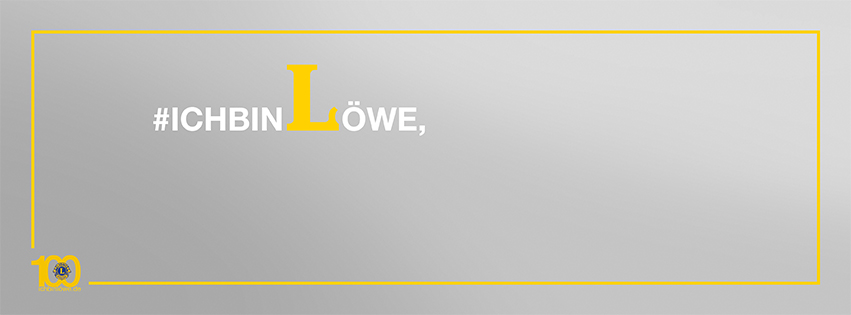 weil ich mich gern für andere Menschen engagieren will...........
Vorname Nachname